ГЛОБАЛЬНЫЕ ВЫЗОВЫ В ОБЛАСТИ СОХРАНЕНИЯ ЗЕМЕЛЬНЫХ РЕСУРСОВ И МЕСТО РОССИИ В ПОИСКЕ ЭФФЕКТИВНЫХ РЕШЕНИЙ
Герман Куст, Андреева Ольга, Василий Лобковский 
Институт Географии РАН
НКЦ БОЗ имени Н.Ф.Глазовского

Москва 29 мая 2019
Роль земельных ресурсов в достижении целей устойчивого развития
2.3       Производительность сельского хозяйства, гарантированный и равноправный доступ к земельным ресурсам
1.4      Равный доступ к землевладению и контролю над землей
3.9      Загрязнение и  засорение
2.4       Устойчивые системы производства продовольствия и устойчивые методы ведения сельского хозяйства
11.3    Инклюзивная и устойчивая урбанизация
14.1     К 2025 году предотвратить и значительно сократить все виды загрязнения морской среды, в частности от наземных видов деятельности
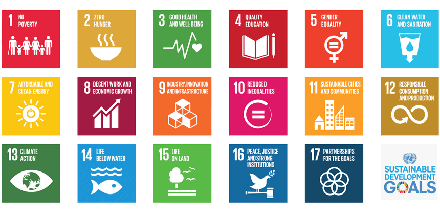 12.4     Экологически обоснованное управление химическими ресурсами и их отходами на протяжении всего жизненного цикла
15.1     Сохранение, восстановление и устойчивое использование наземных экосистем  предоставляемых ими услуг
15.2     Устойчивое лесопользование, прекращение обезлесения, увеличение масштабов облесения и лесовозобновления
15.3    К 2030 году остановить опустынивание, восстановить деградированные земли и почвы, включая земли, затронутые опустыниванием, засухой и наводнениями, и стремиться к достижению нейтрального баланса деградации земель во всем мире
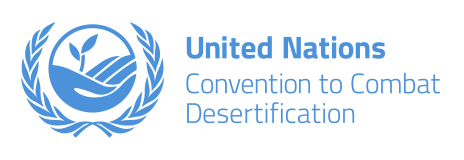 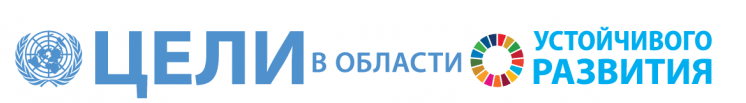 Цель 15: Защита и восстановление экосистем суши и содействие их рациональному использованию, рациональное лесопользование, борьба с опустыниванием, прекращение и обращение вспять процесса деградации земель и прекращение процесса утраты биоразнообразия
Герман Куст, Андреева Ольга, Василий Лобковский 
Институт Географии РАН
НКЦ БОЗ имени Н.Ф.Глазовского

Москва 29 мая 2019
15.3.
15.3 К 2030 году вести борьбу с опустыниванием, восстановить деградировавшие земли и почвы, включая земли, затронутые опустыниванием, засухами и наводнениями, и стремиться к достижению нейтрального баланса деградации земель
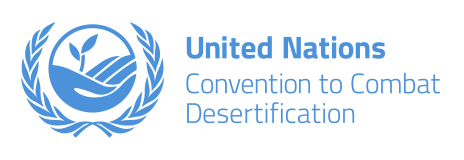 Оценка и мониторинг
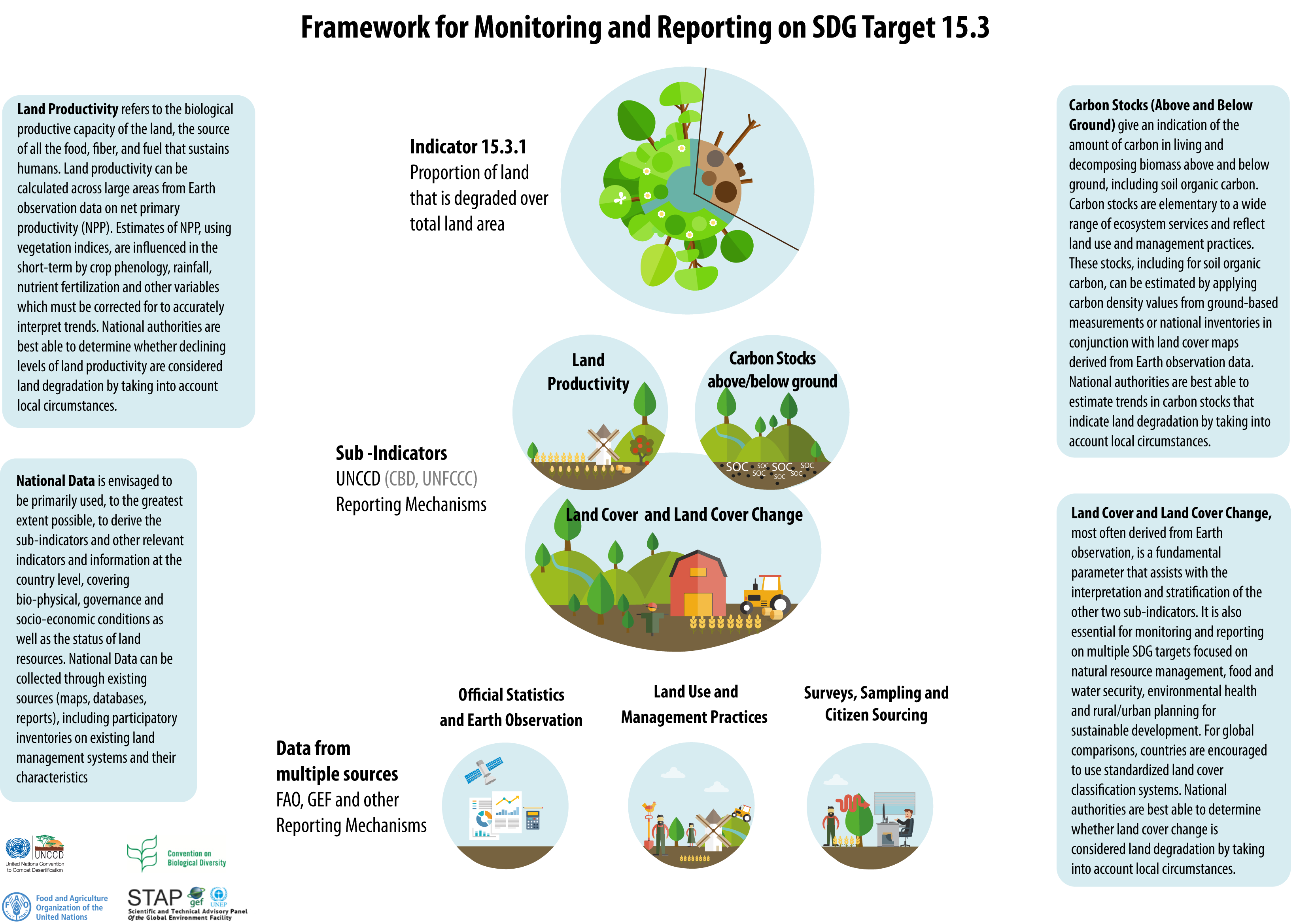 Индикатор ЦУР 15.3.1.
Отношение площади деградарованных земель к общей площади земель
Оценка базового уровня и трендов деградации земель по трем вспомогательным индикаторам
Три индикатора включены в отчетность стран по КБО ООН 
Данные будут представлены каждые 4 года до 2030
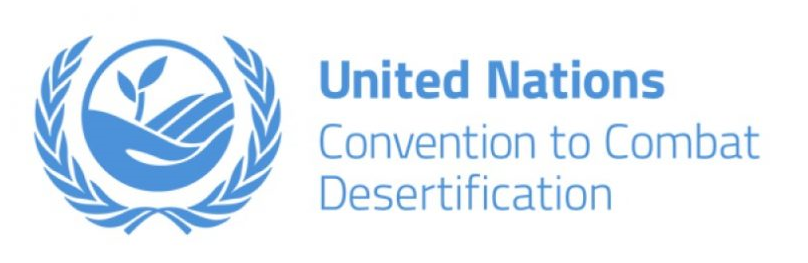 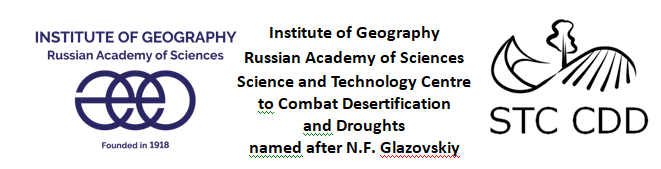 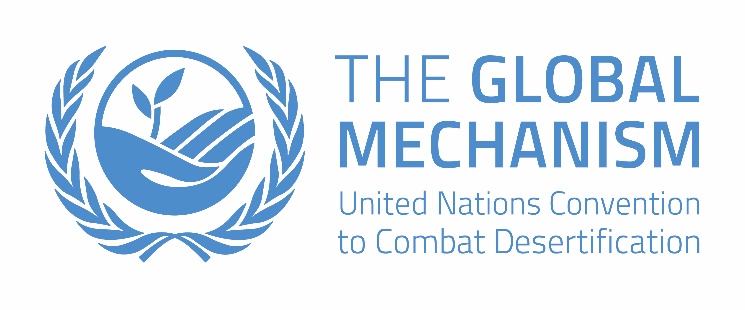 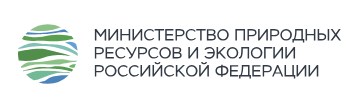 UNCCD Reporting process 2018
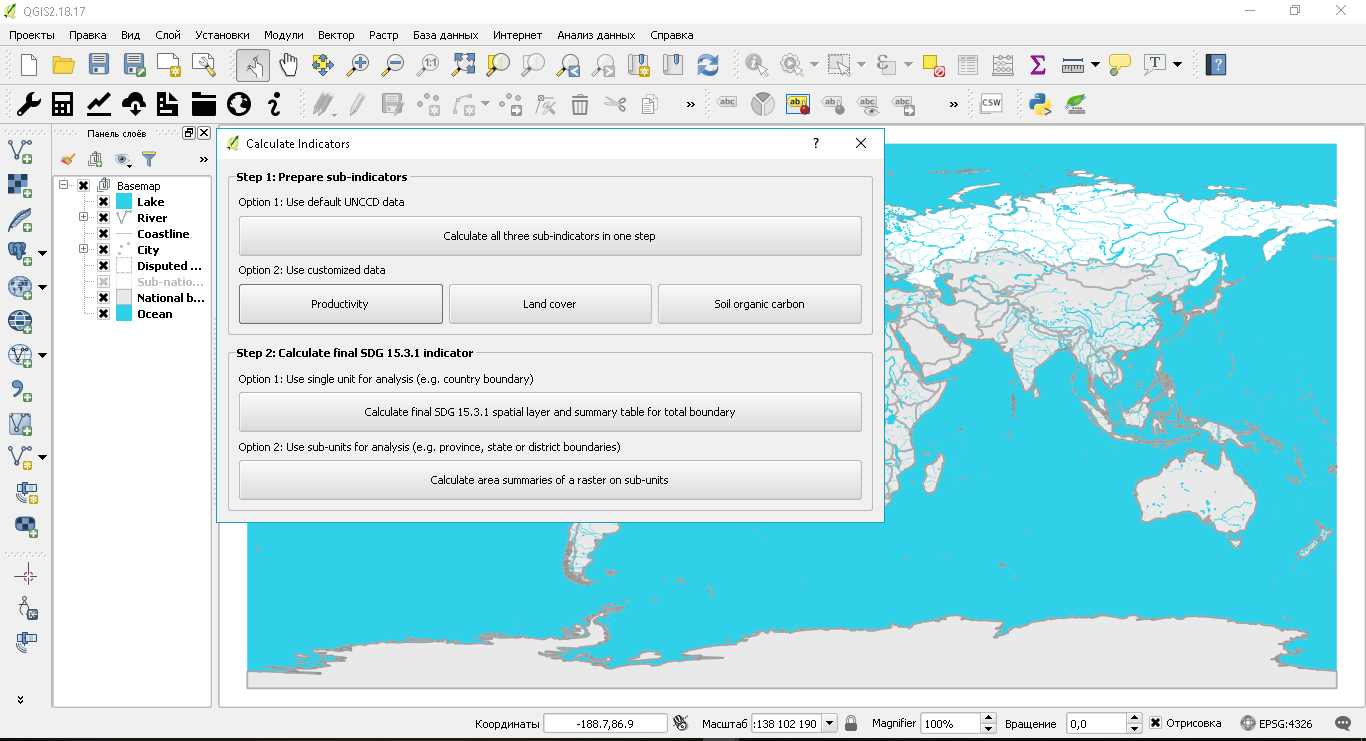 Баланс деградации земель в Российской Федерации по некоторым  областям (за период 2000-2015)
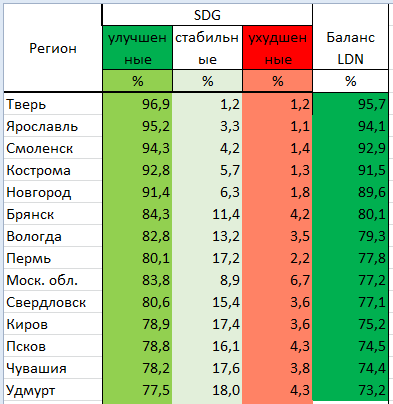 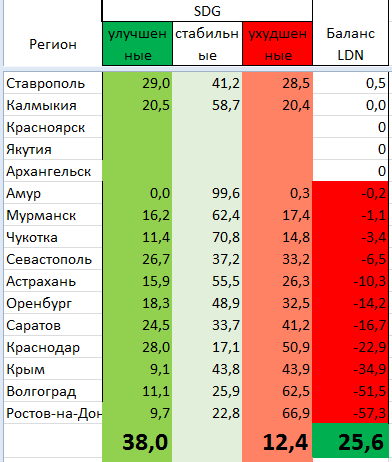 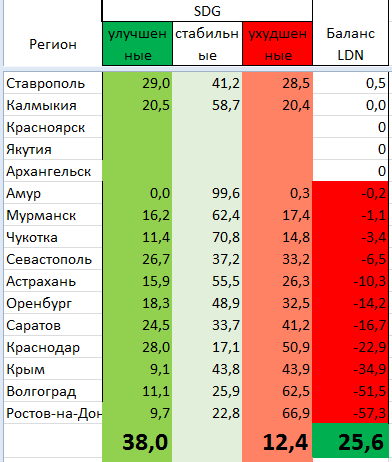 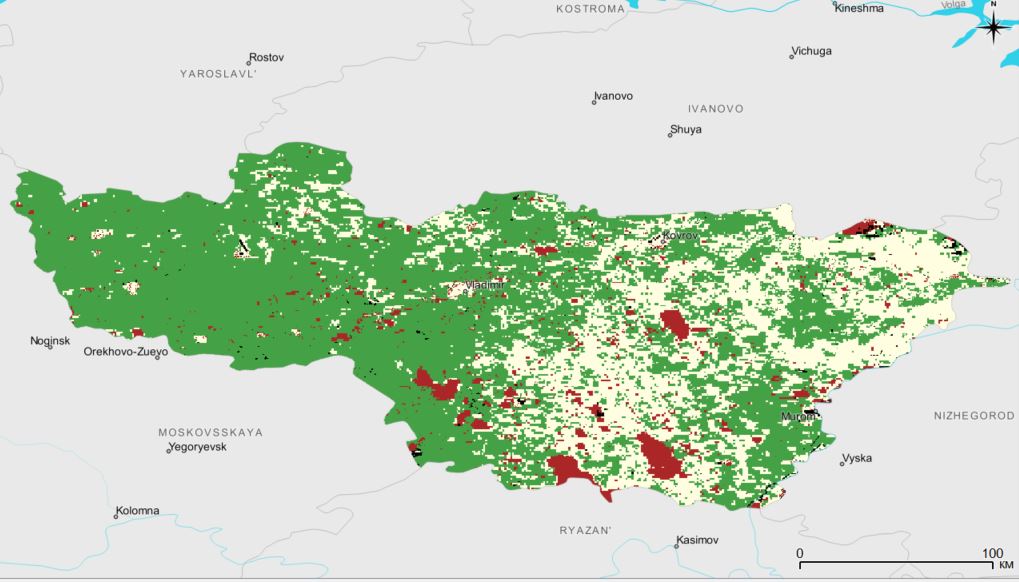 Владимирская область
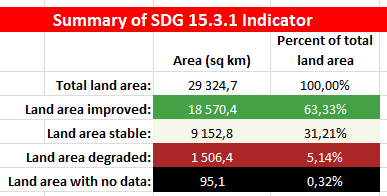 LDN Balance	58,2
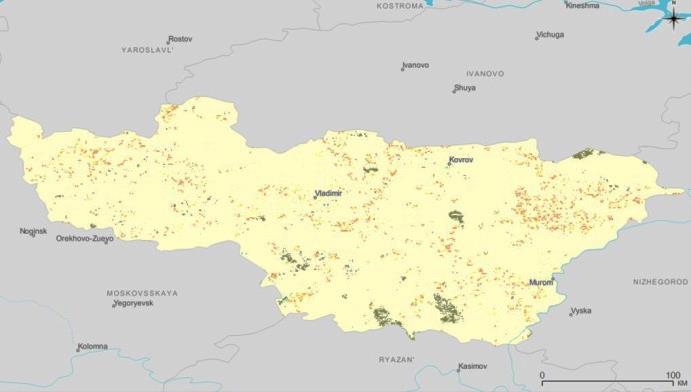 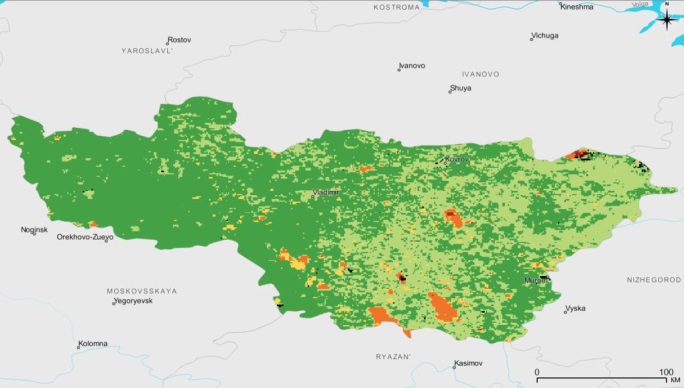 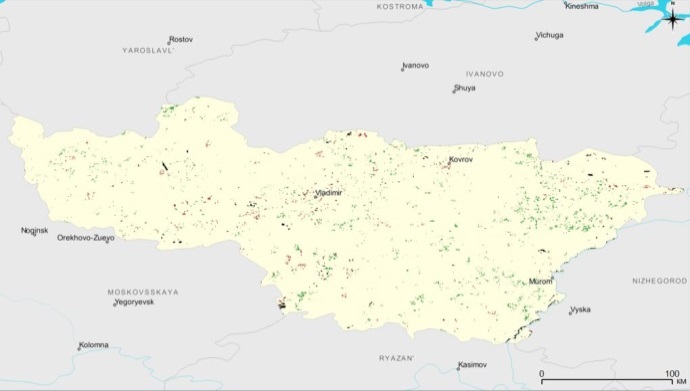 Наземный покров
Продуктивность
Запасы углерода в почве
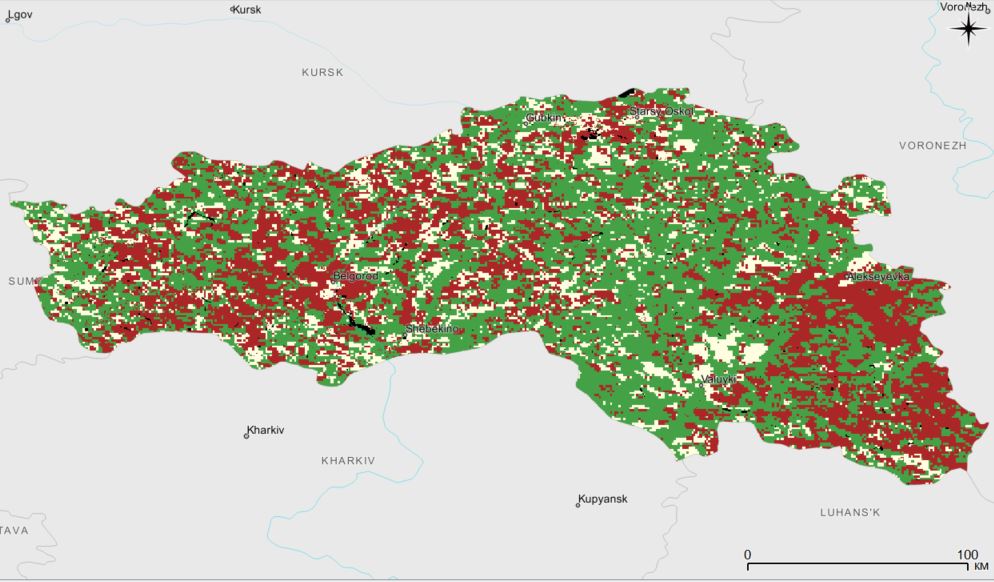 Белгородская область
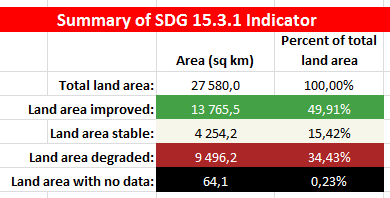 LDN Balance	        15,5
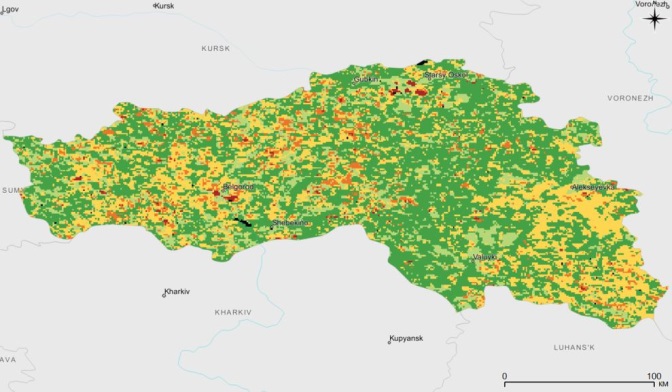 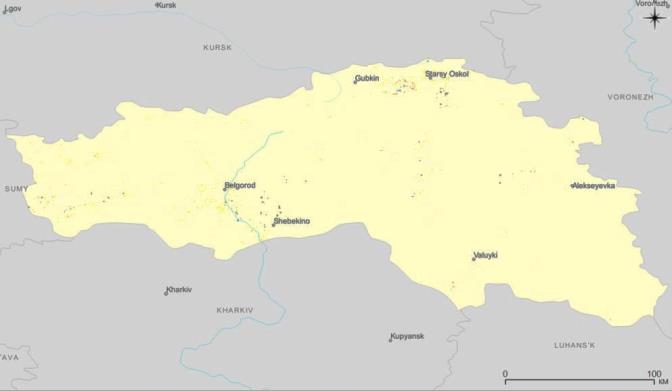 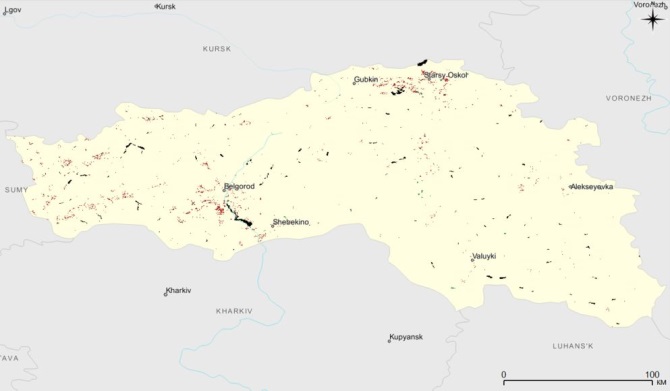 Наземный покров
Продуктивность
Запасы углерода в почве
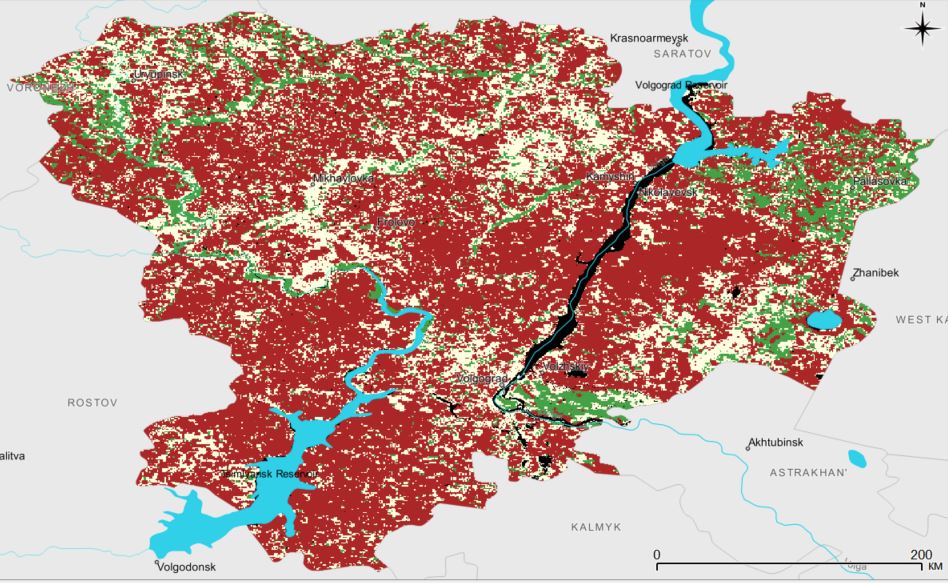 Волгоградская область
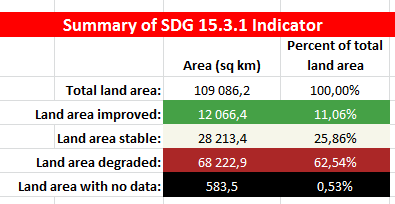 LDN Balance	- 51,5
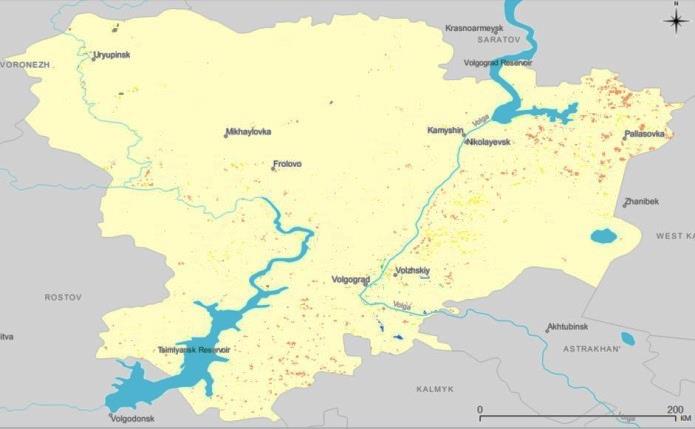 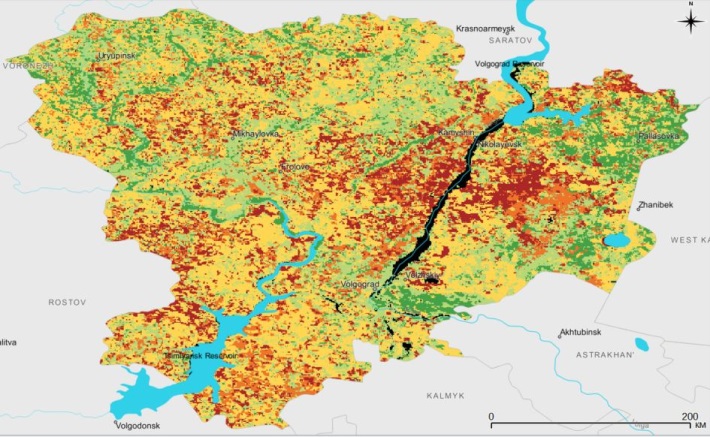 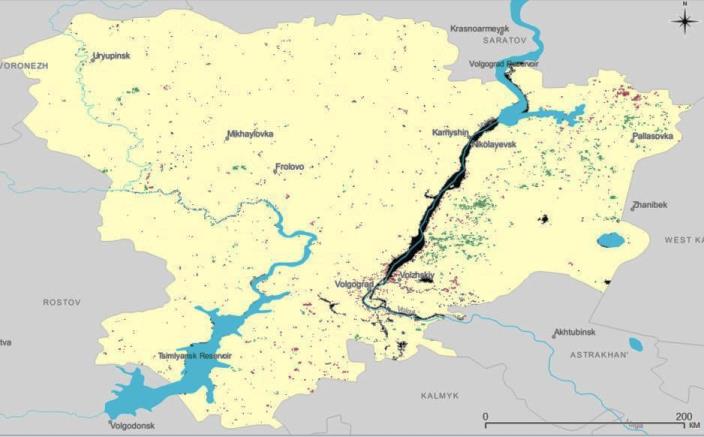 Наземный покров
Продуктивность
Запасы углерода в почве
ПРОБЛЕМЫ
Ни один из приведенных показателей, а также их комплекс, не соответствует в полном объеме ни собственно показателю II уровня 15.3.1, а также ни одному из его субиндикаторов, указанных в метаданных ООН с указанием способов его расчета (динамика наземного покрова, динамика продуктивности, динамика органического углерода почв)

«Земля» относится к ведению Минсельхоза (в части с/х земель) и МПР – Росреестр (другие земли) 

Нет единого определения «деградированных земель»
Решение
Интеграция с ЦУР  13 – Борьба с изменением климата
«План реализации мер по совершенствованию государственного регулирования выбросов парниковых газов и подготовки к ратификации Парижского соглашения», от 3 ноября 2016 г.
Межведомственный научно-экспертный совет «Глобальный климат и рациональное природопользование: нуль-эмиссия и нуль-деградация почв России (сельское и лесное хозяйство)»  - экспертное подразделение Межведомственной рабочей группы при Администрации Президента РФ по вопросам, связанным с изменением климата и достижению ЦУР
Гармонизация индикаторов – совместная работа с Росстатом и подготовка доклада в Аналитический центр при Правительстве РФ
Институт географии РАН – единственное учреждение в России, в котором с 2016 года проводятся углубленные исследования по оценке выполнения задачи 15.3. и возможности применения показателя 15.3.1 «Площадь деградировавших земель в процентном отношении к общей площади суши» для территории нашей страны».


Институт Географии выступает с разъясняющими методическими материалами  по показателю 15.3.1  и выполняет работу по гармонизации международных и национальных данных при соответствующей поддержке Росстата и других ФОИВов
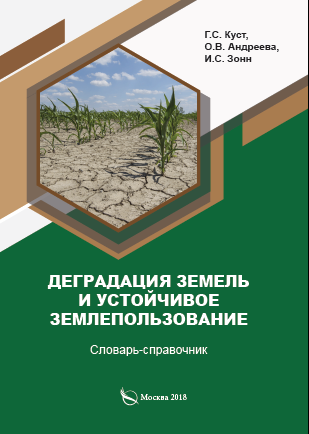 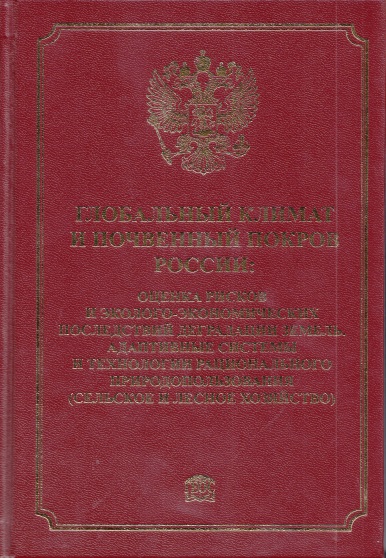 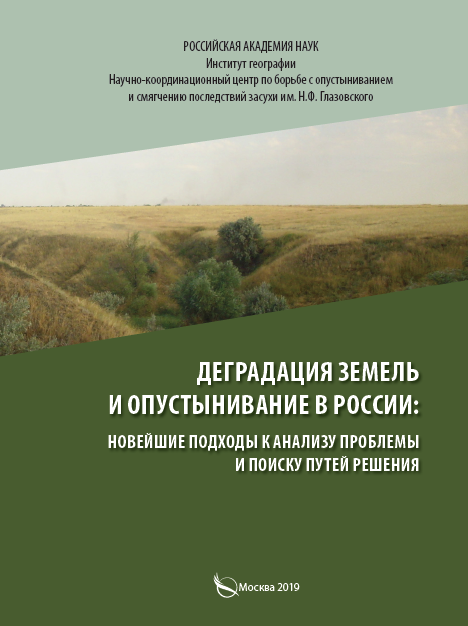 Национальный доклад "Глобальный климат и почвенный покров России"